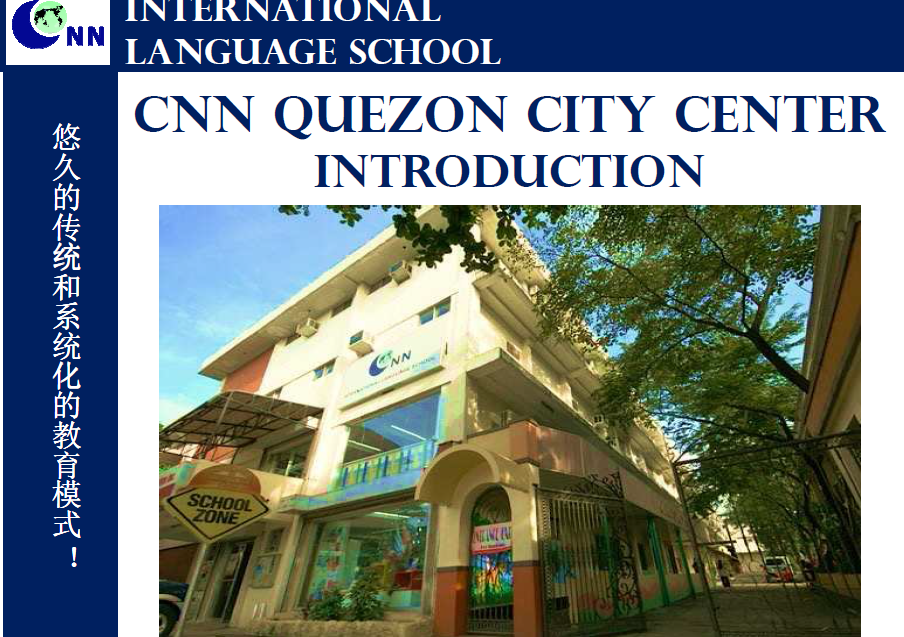 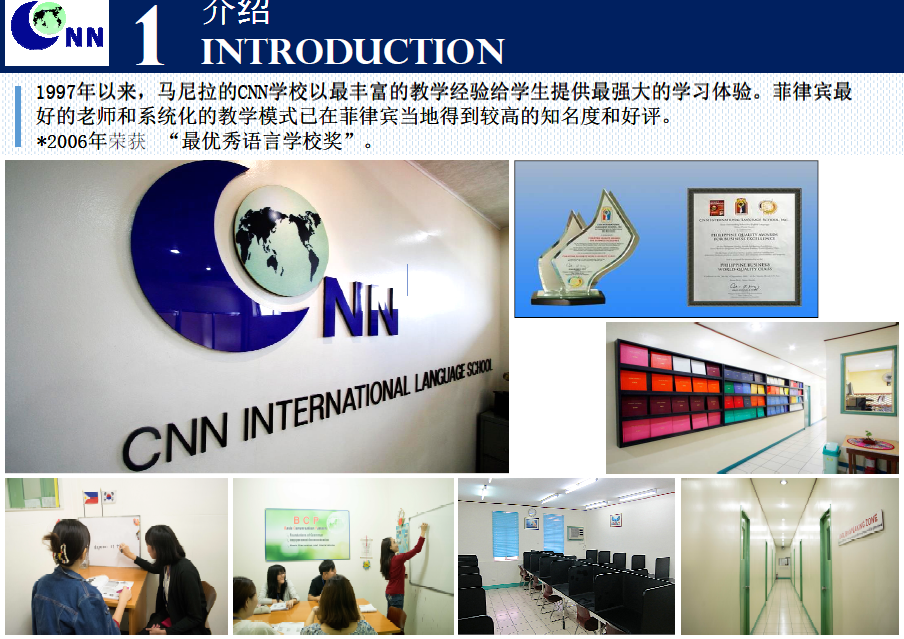 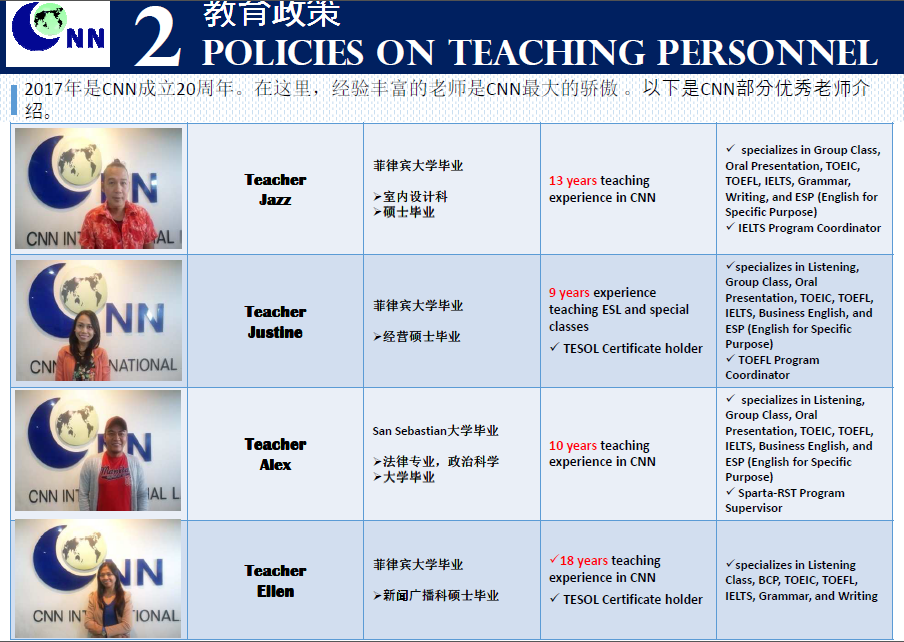 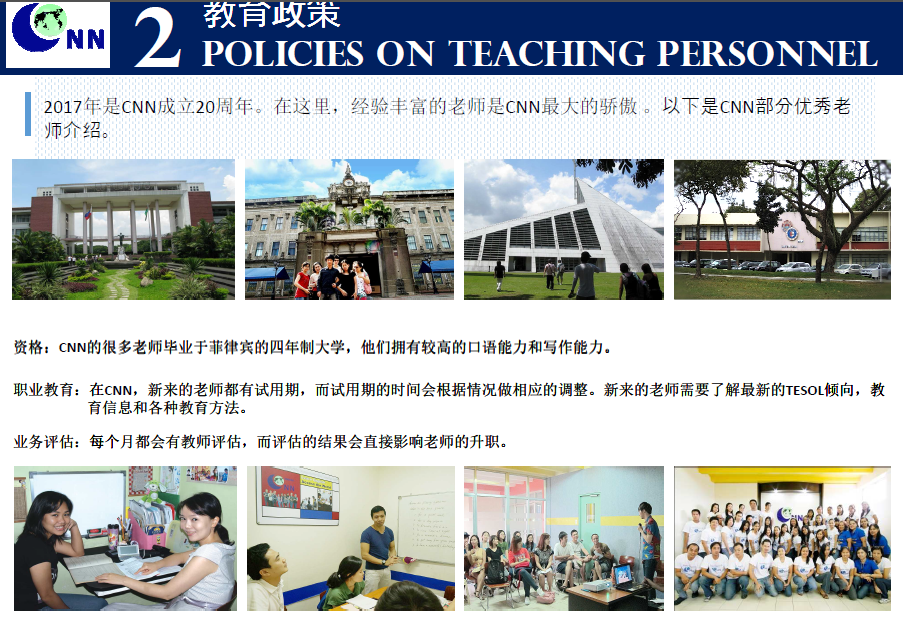 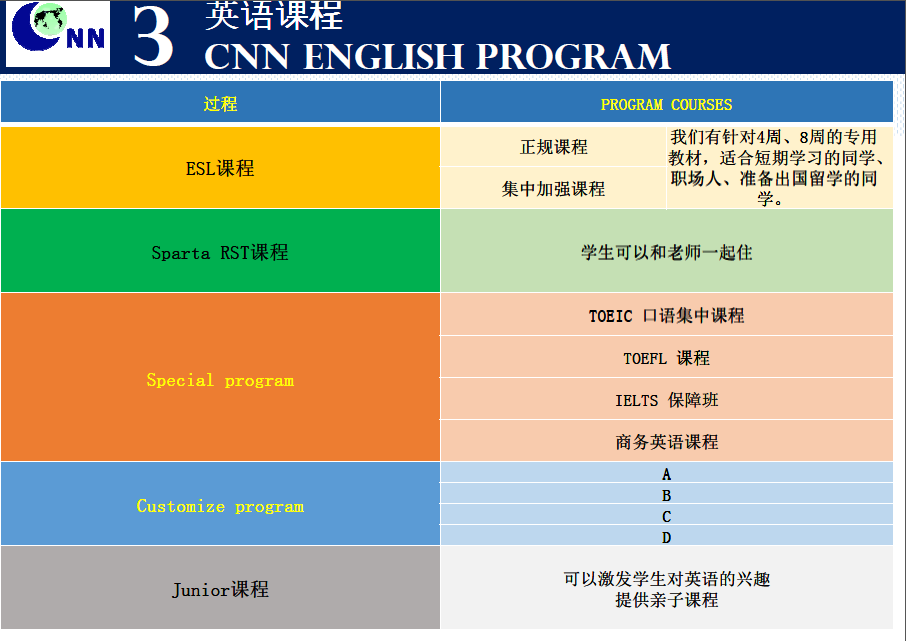 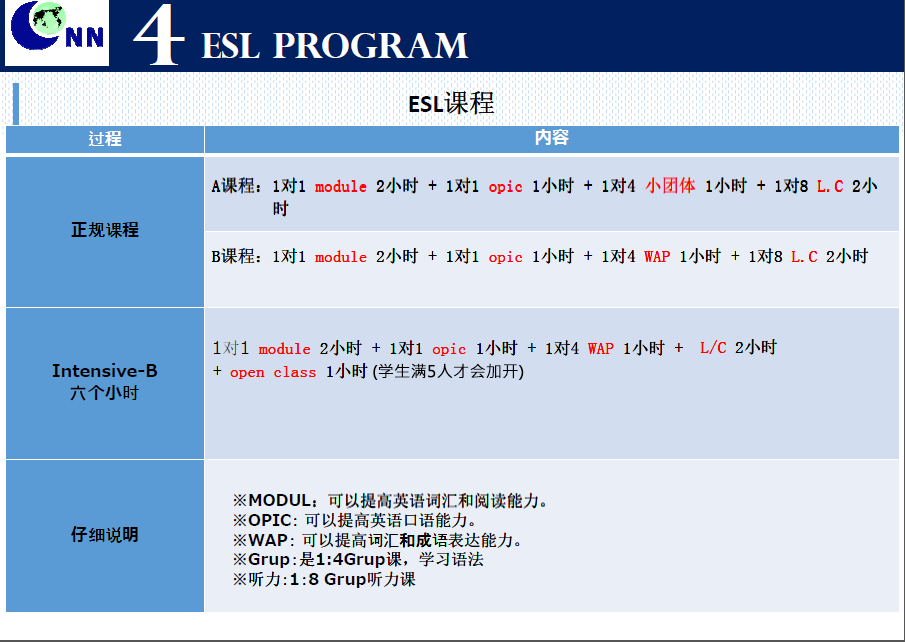 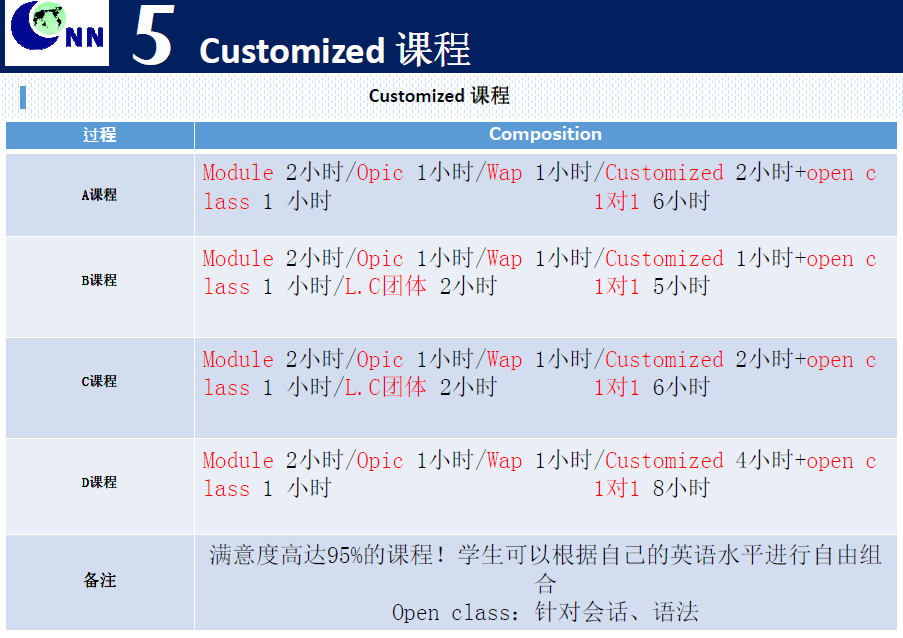 Open class (滿5人才加開)
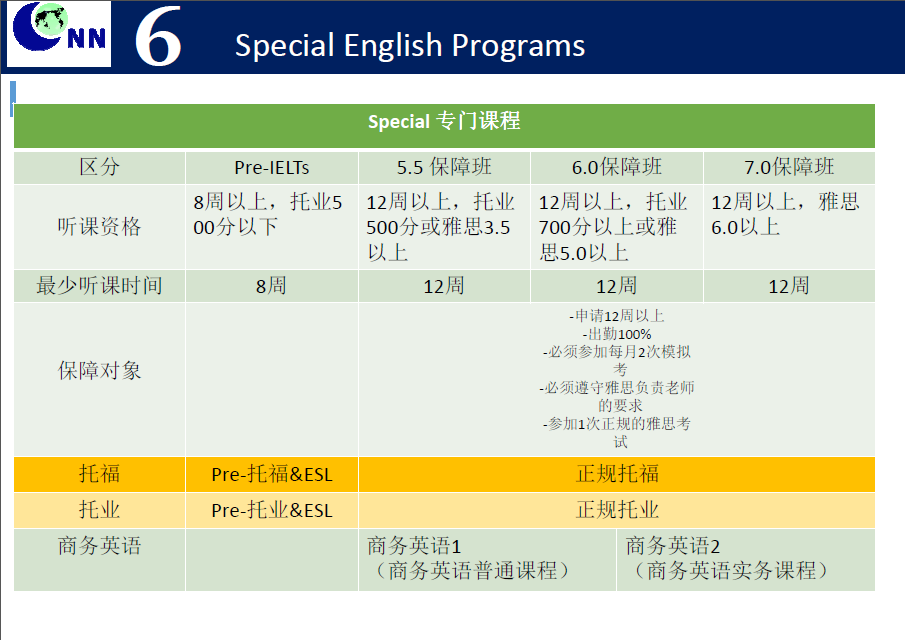 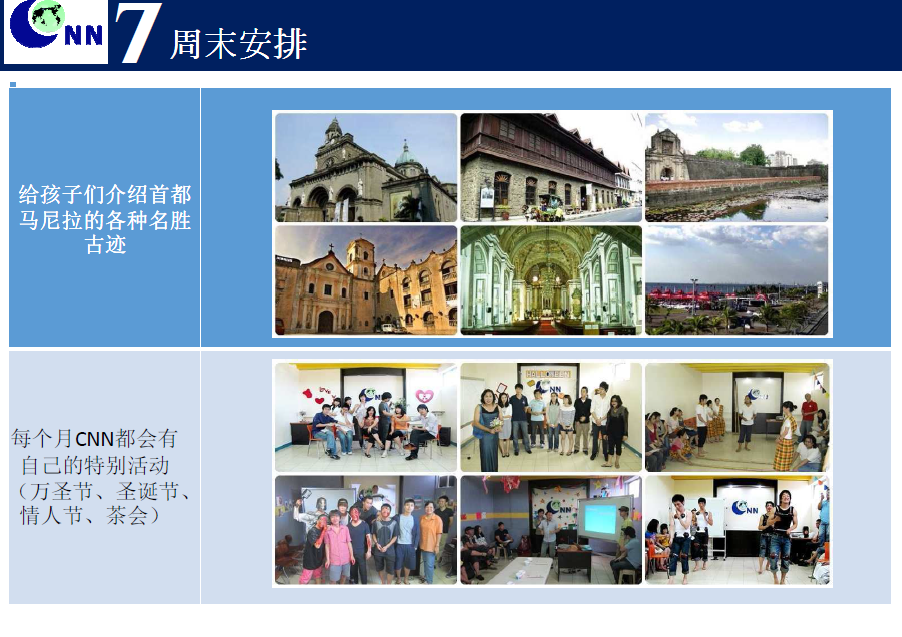 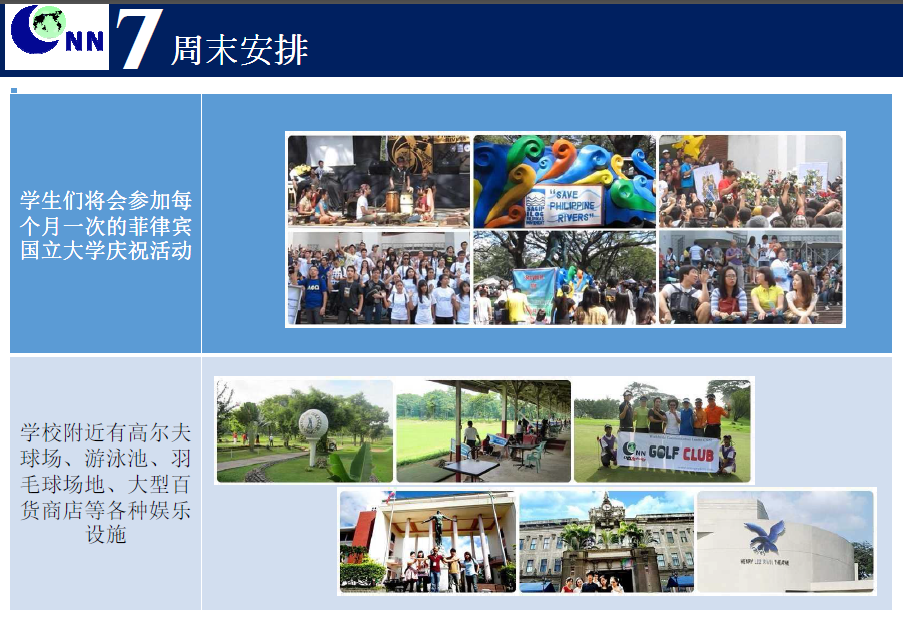 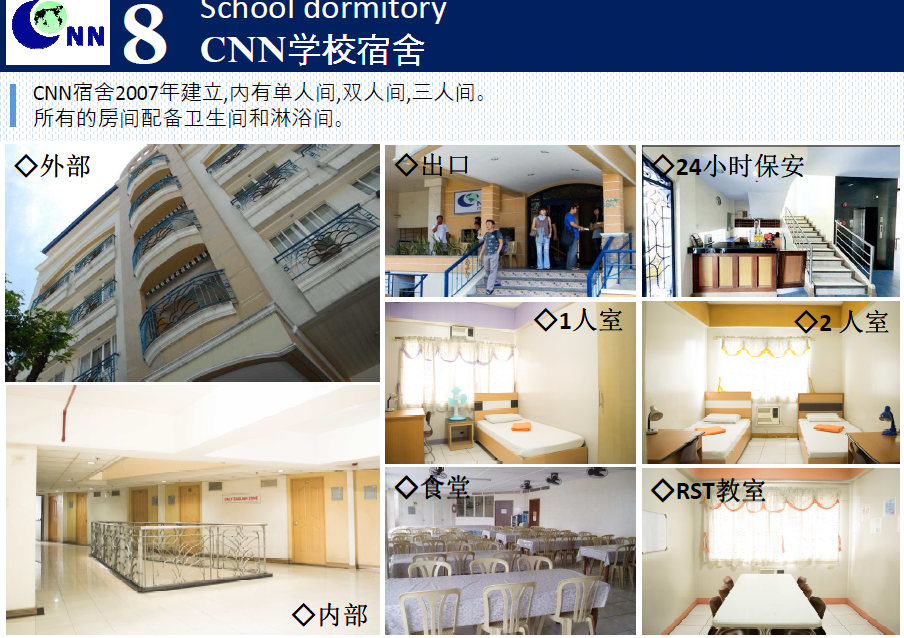 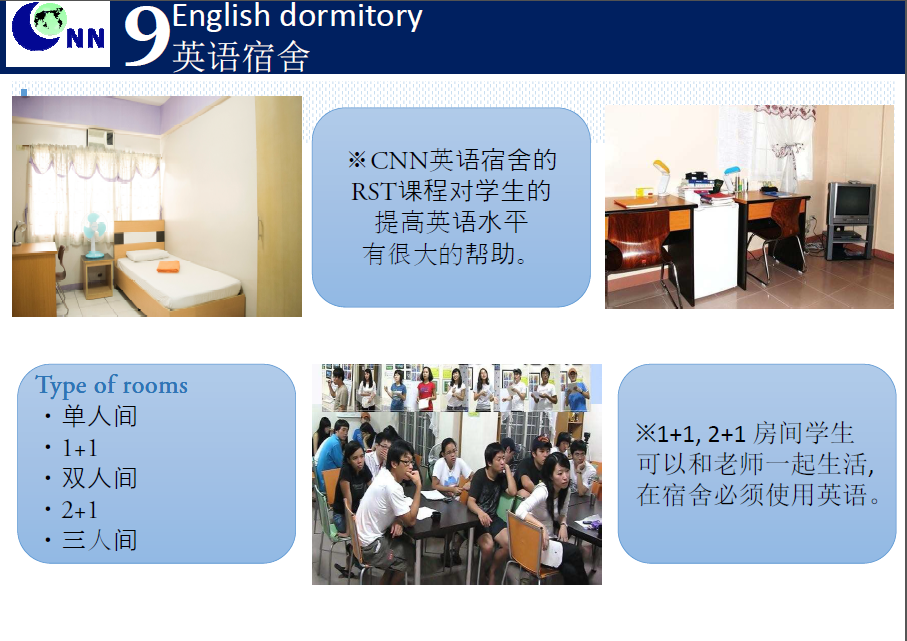 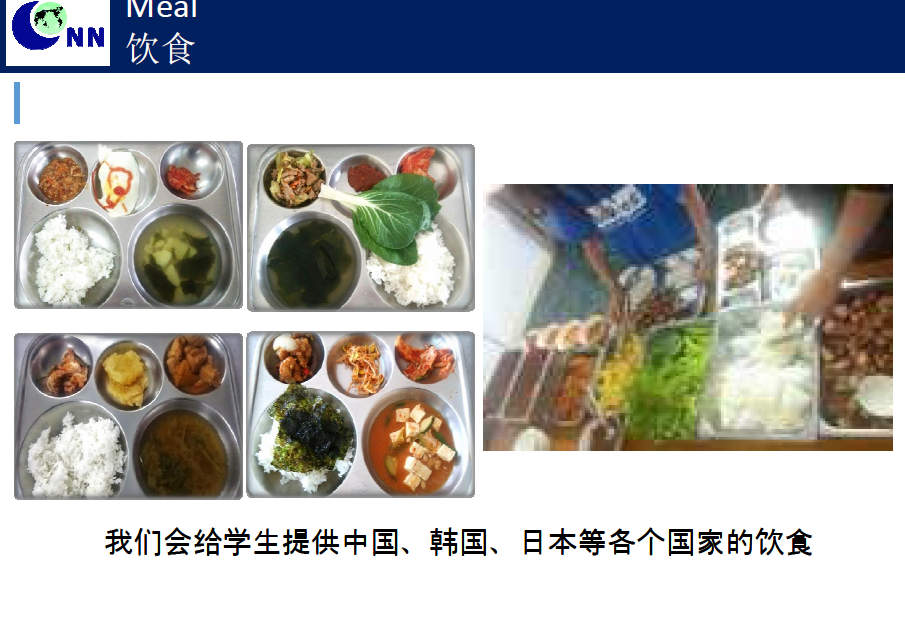 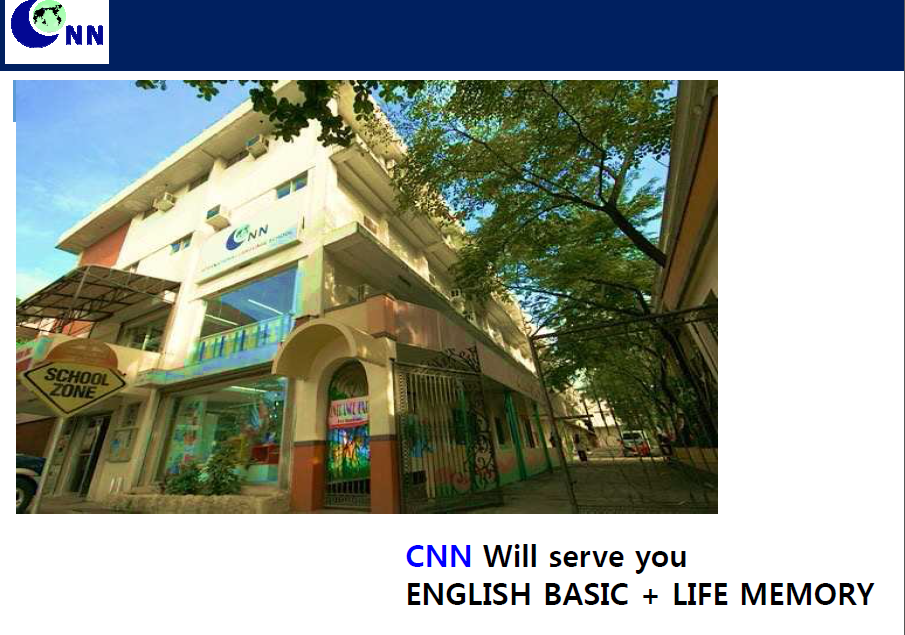